My FavourIte songfor e-twinning project “world investigation”
Team 6C_Sagiho_Turkiye
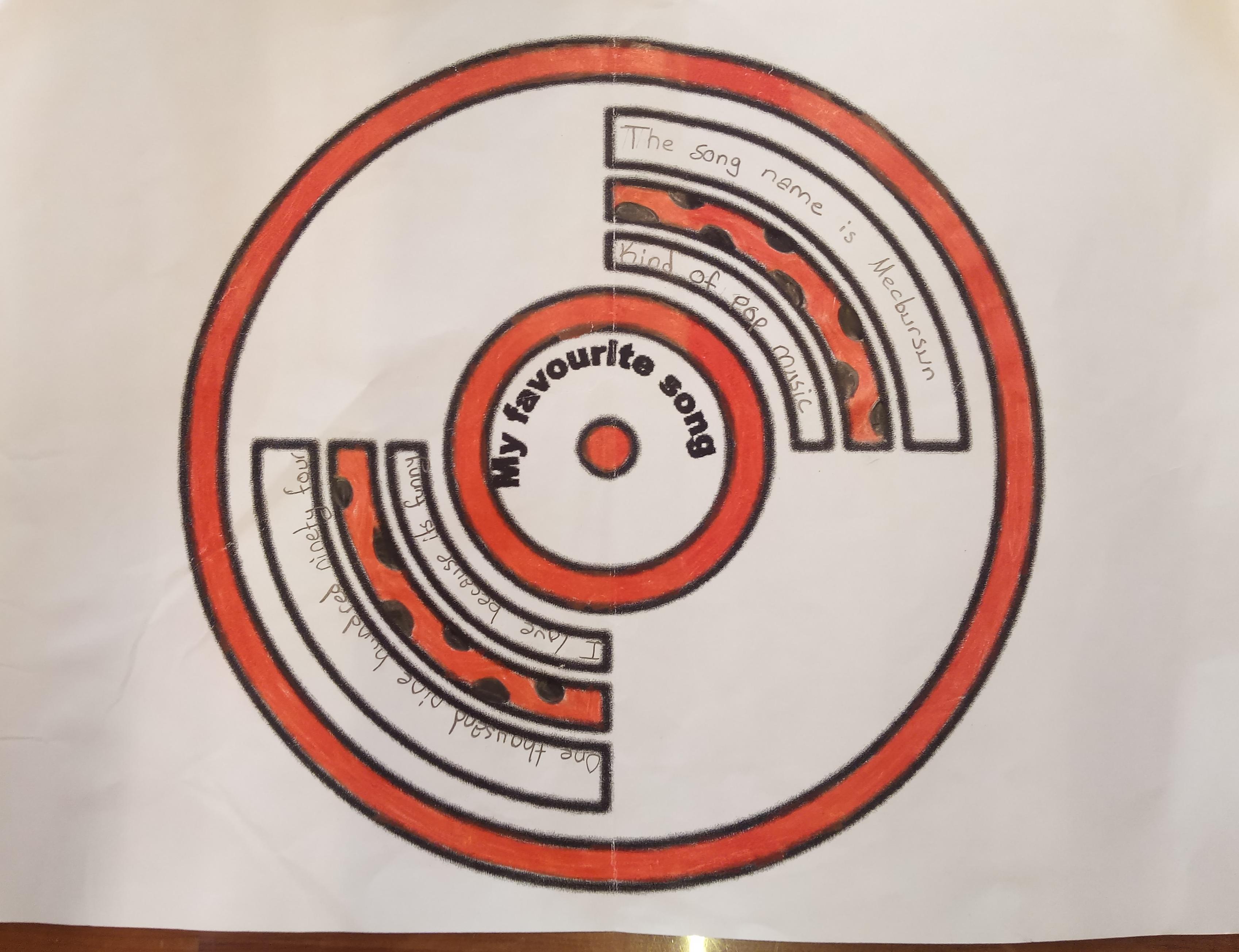 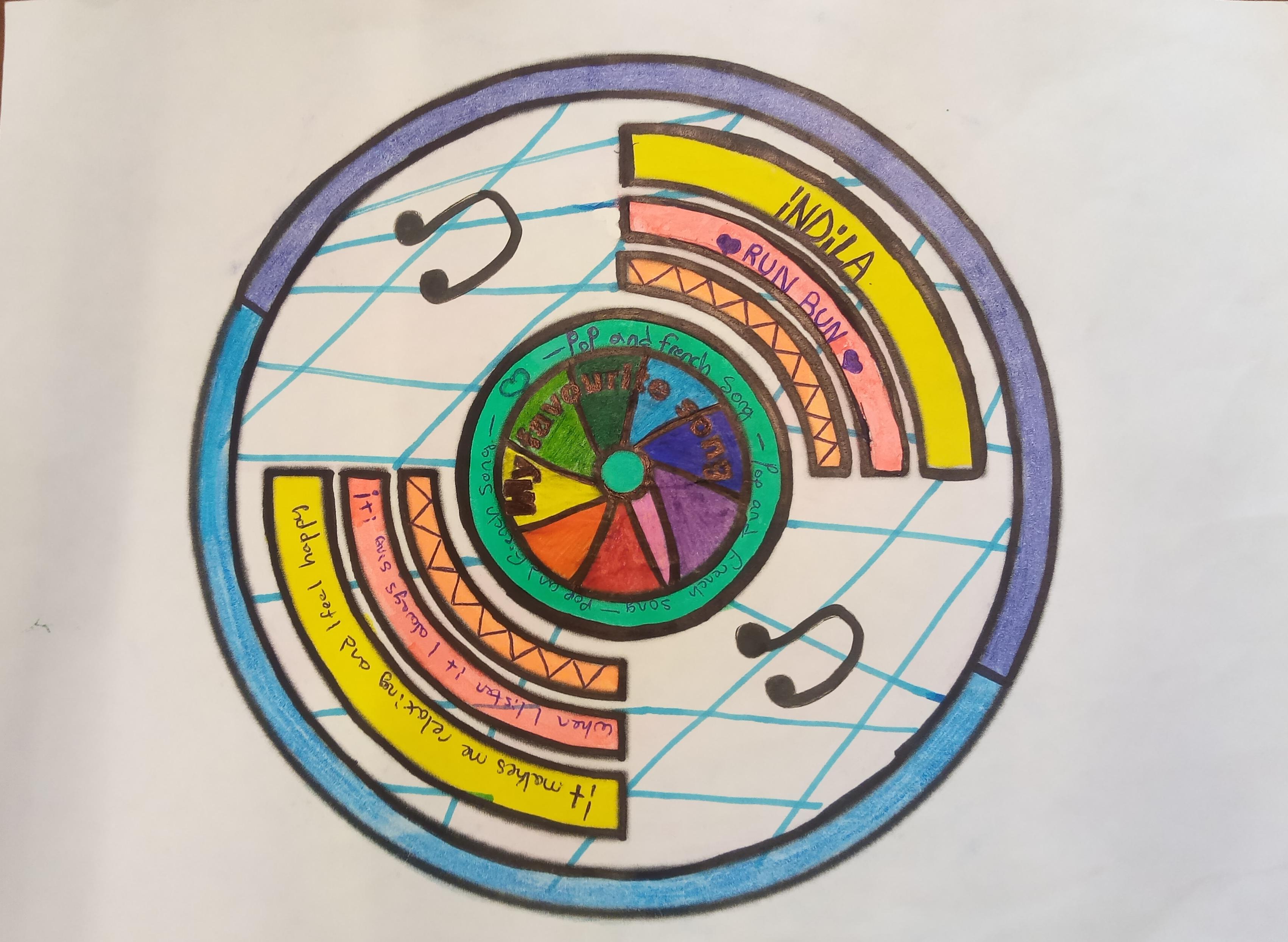 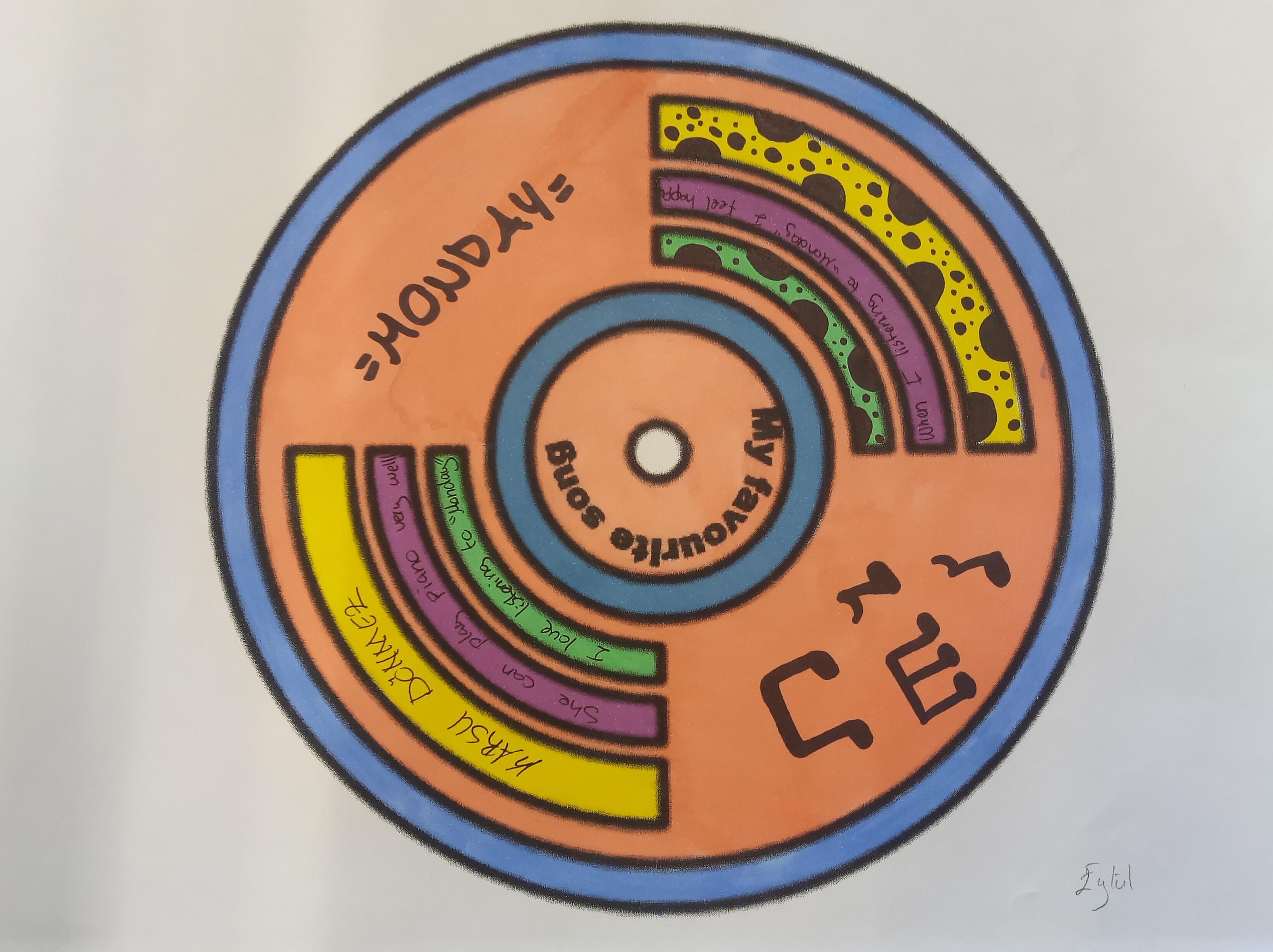 https://www.youtube.com/watch?v=fnhFlAdFyks
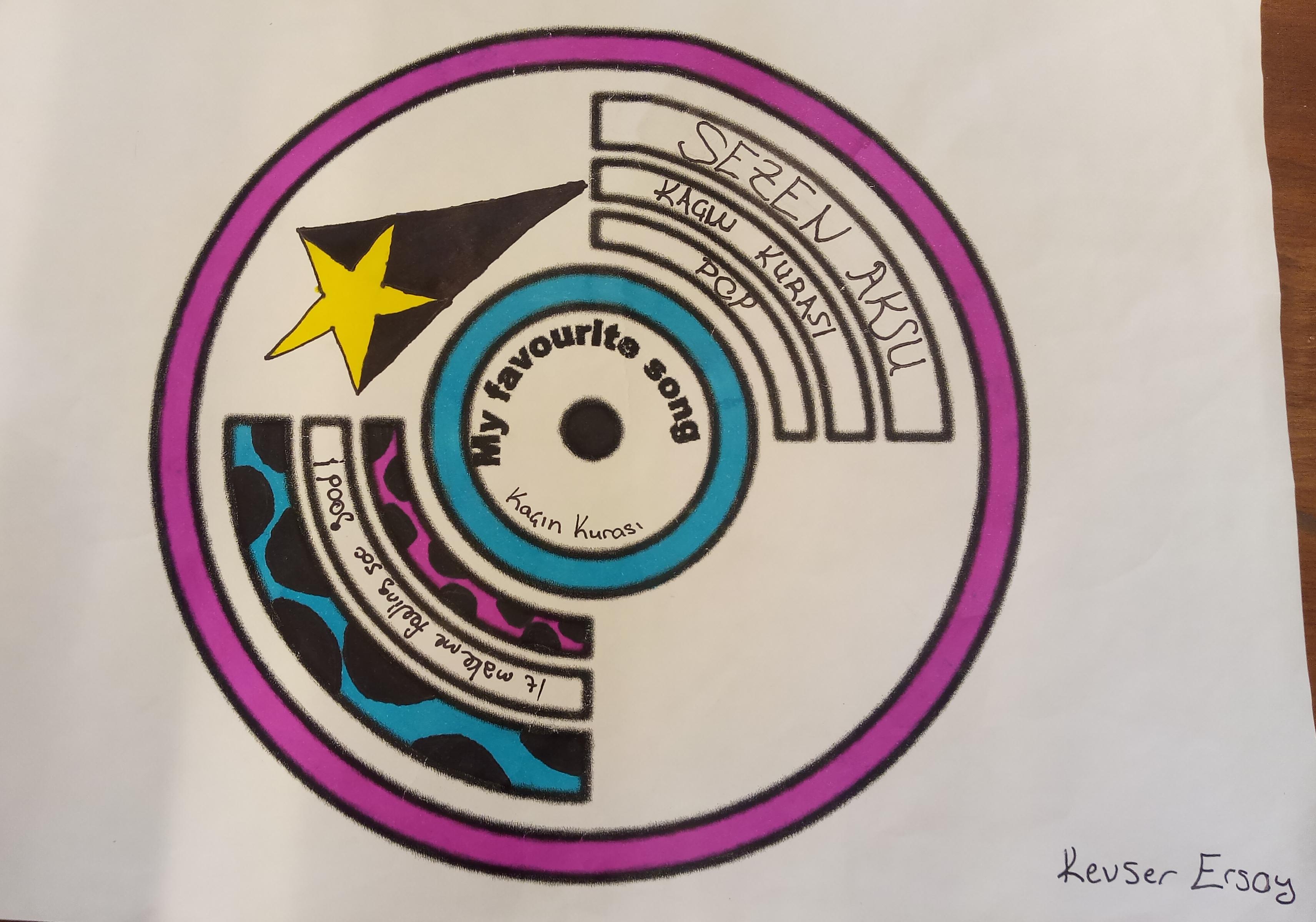 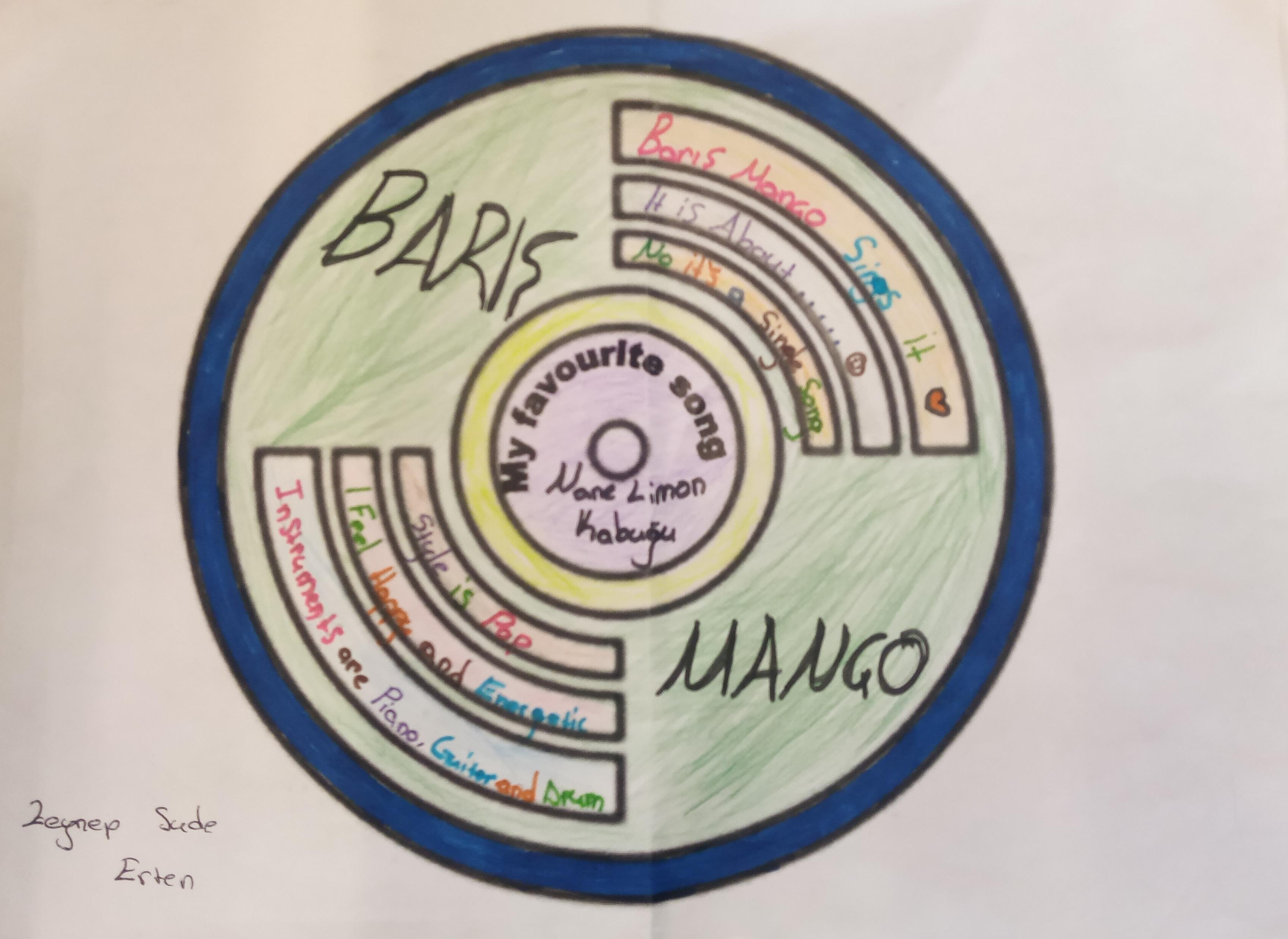 https://www.youtube.com/watch?v=f8TZJHuNImc
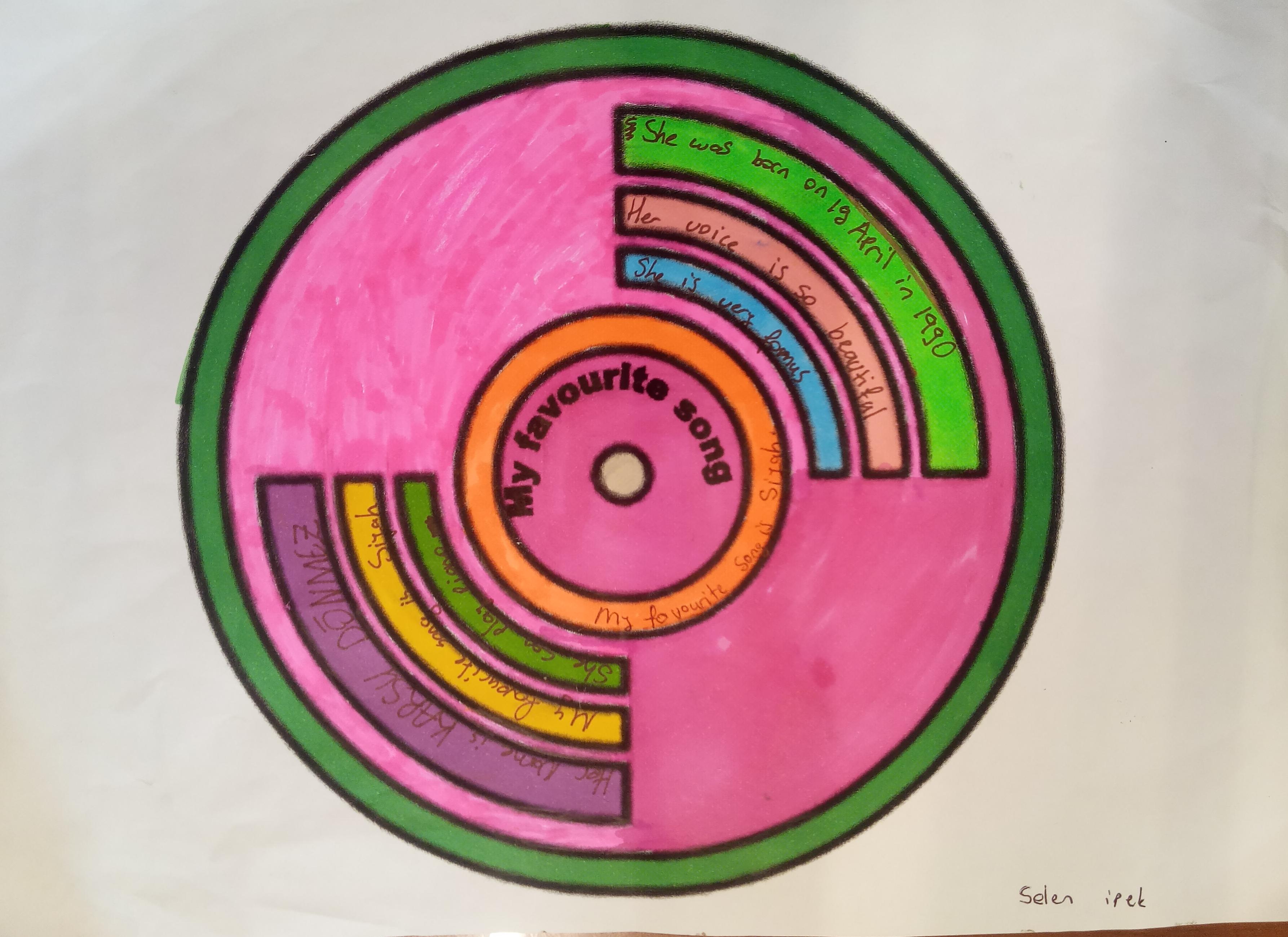 https://www.youtube.com/watch?v=tUxkqoWO2XE
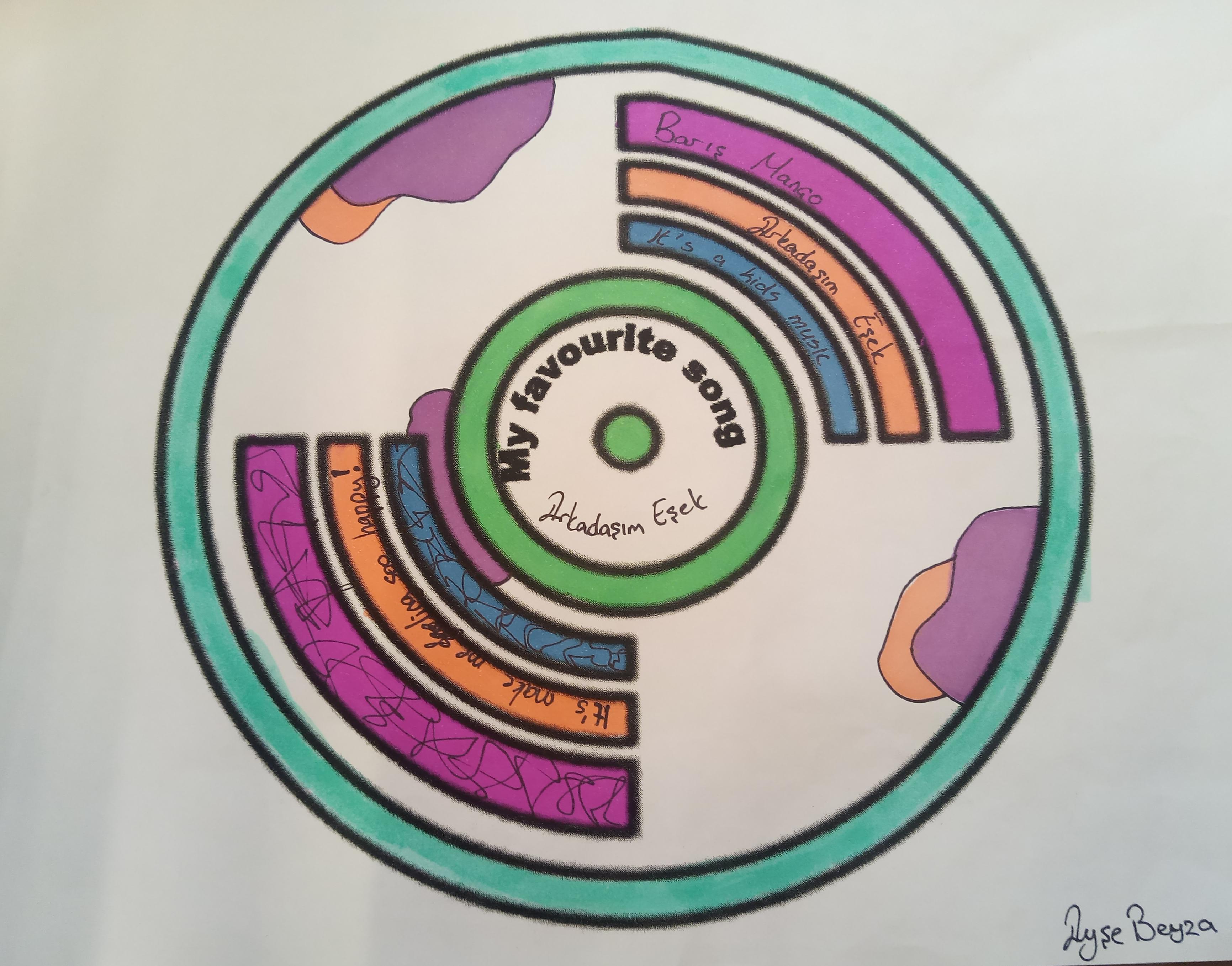 https://www.youtube.com/watch?v=p1lGR0LC_2s
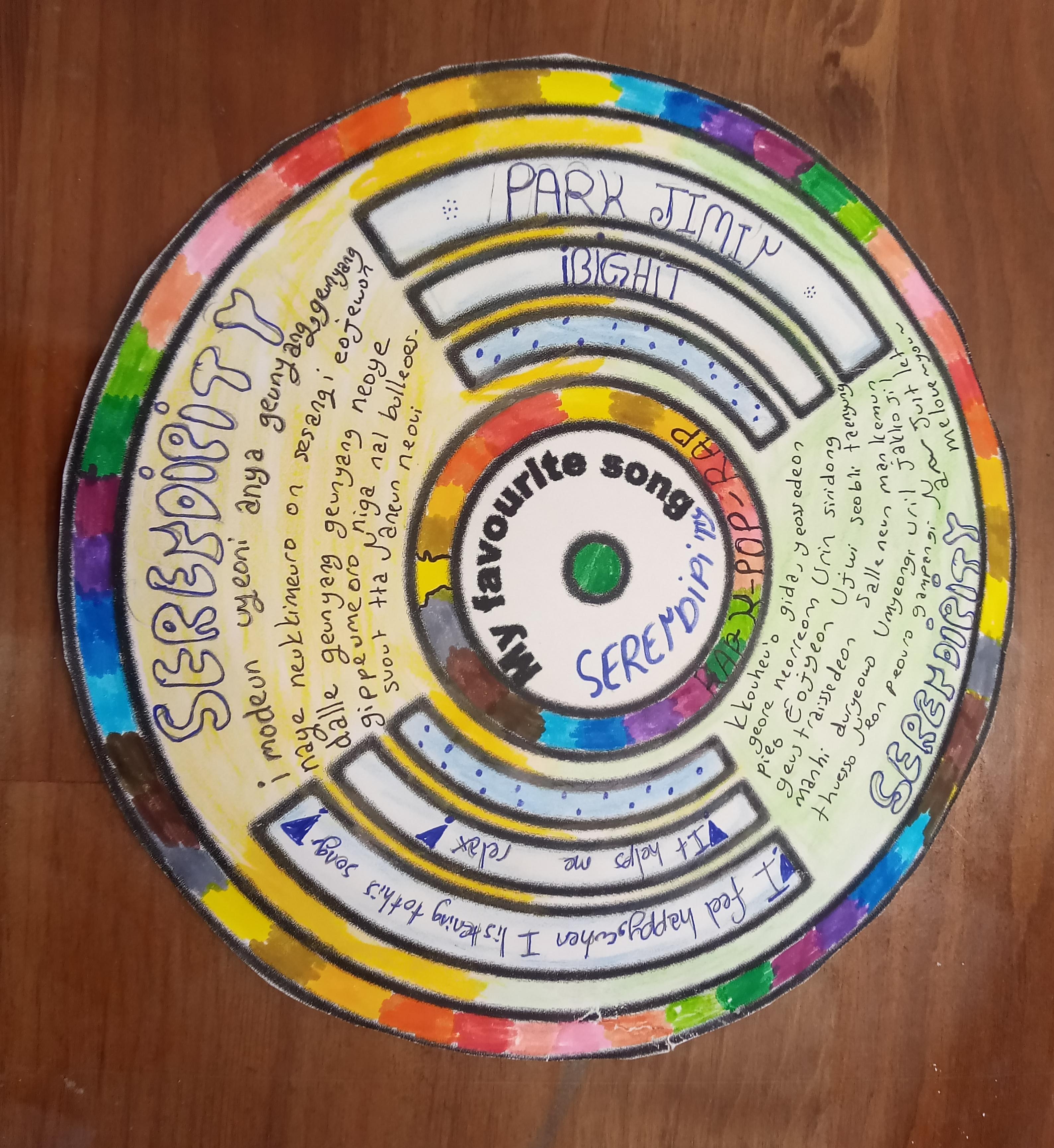 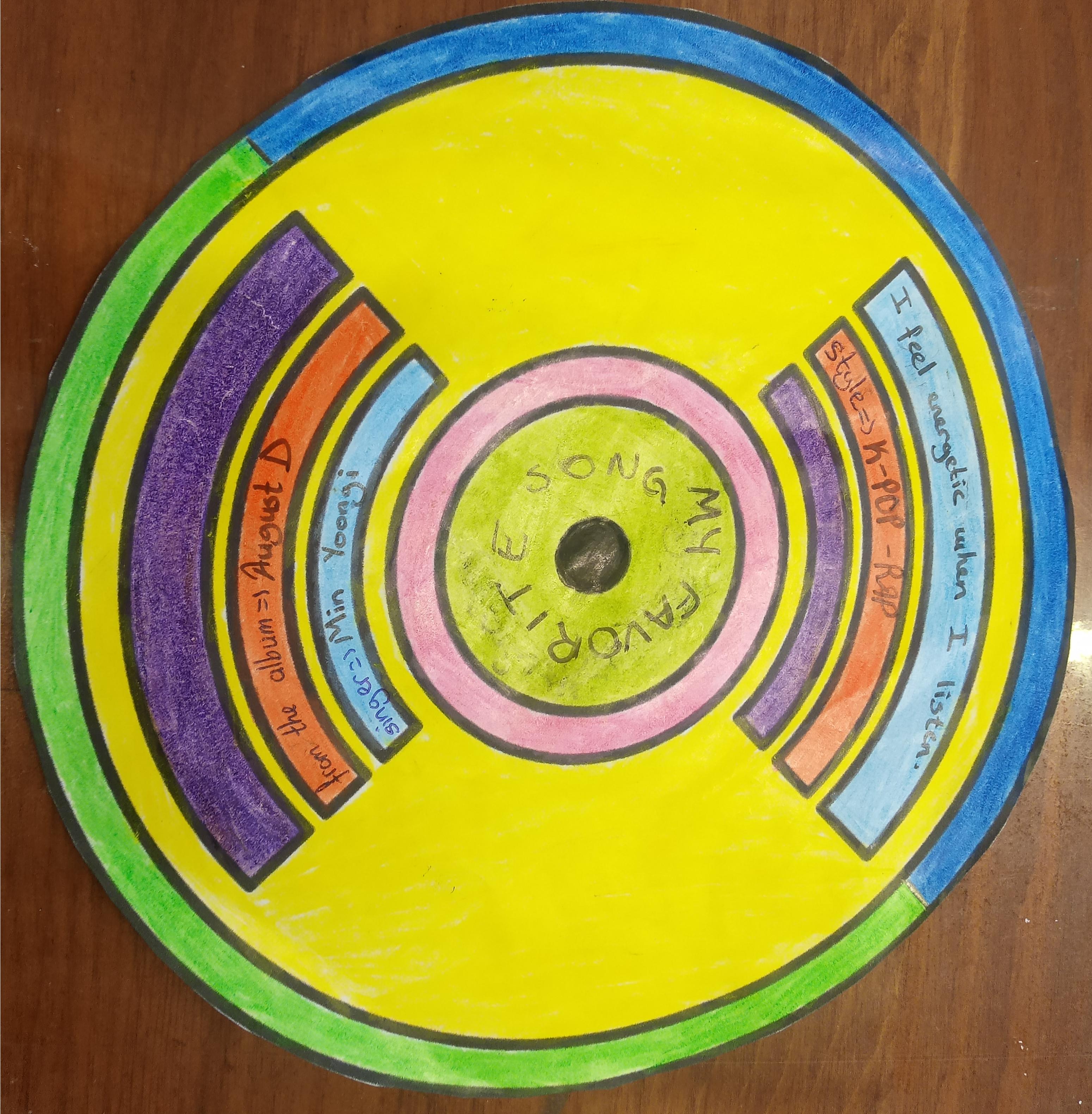 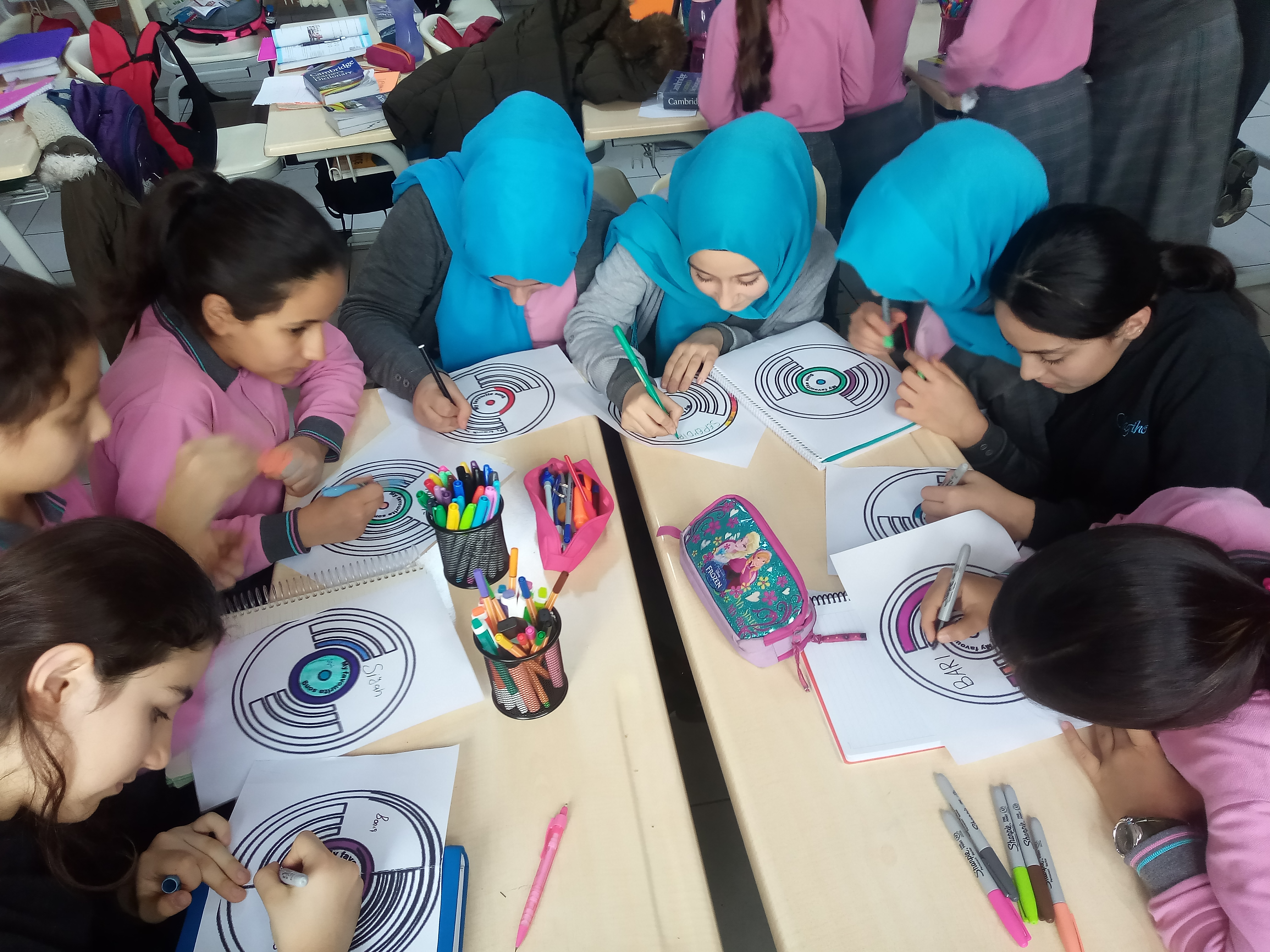 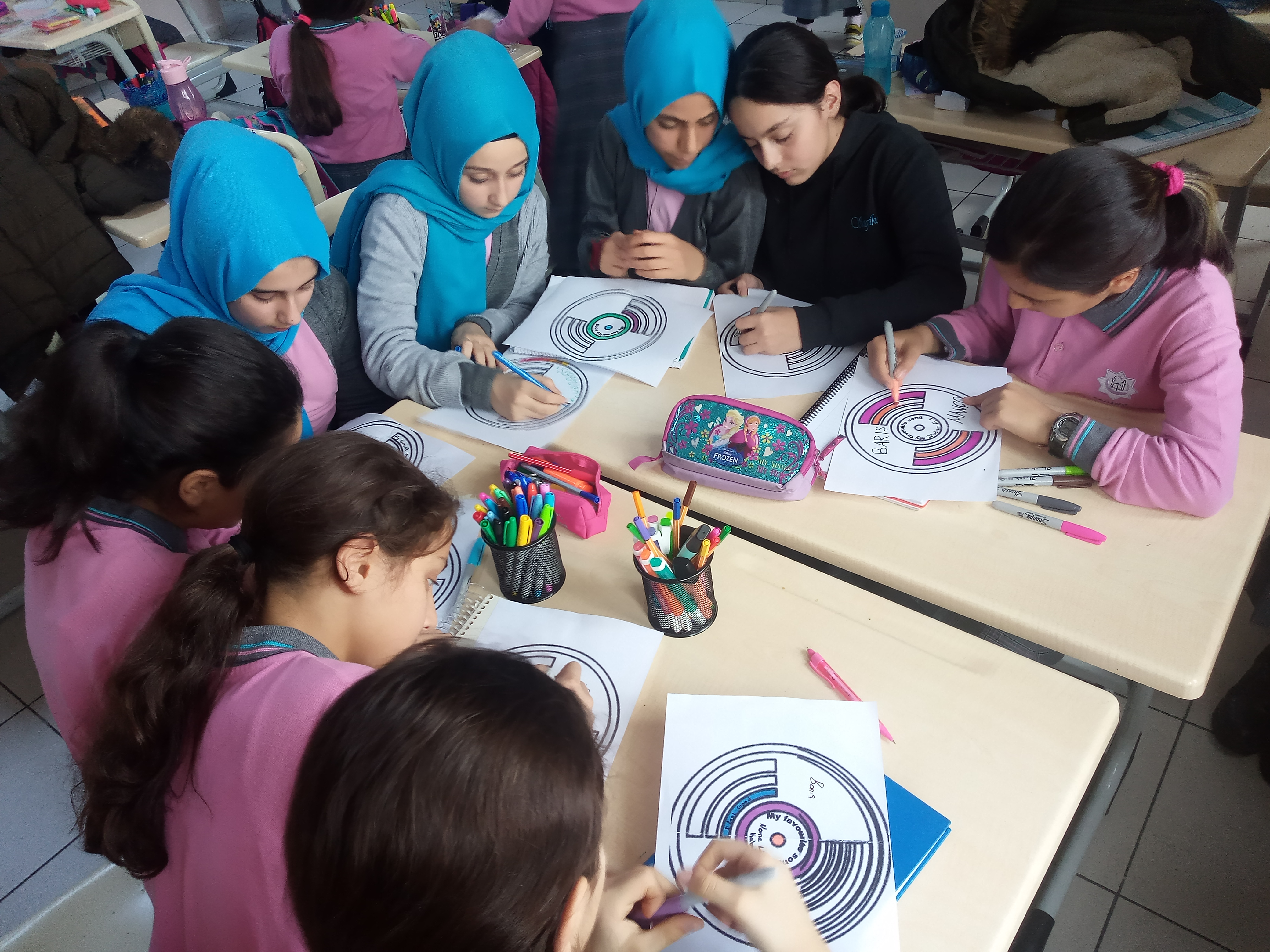 Thank you 🙂